What is Smart contract?
Content
1.
Inventor of smart contracts
2.
Smart contract in Blockchain
3.
Advantages of using smart contracts
4.
The use of smart contract
5.
Tasks
Desired result
Ability to:
explain what is Smart contract and how it works;
evaluate benefits from implementing and using Smart contracts;
analyse business processes and evaluate the necessary changes in existing business processes to use Smart contracts;
organize preparation of the Smart contract and its implementation.
[Speaker Notes: Introduce students with main goals of chapter]
Who created smart contracts?
Facts:
smart contracts were first described by Nick Szabo, a computer scientist and cryptographer, in 1996;
 in 1998, Nick Szabo designed a mechanism for a decentralized digital currency called Bit Gold;
the implementation of smart contracts happened in 2009, when the first cryptocurrency Bitcoin appeared along with its Blockchain, which finally provided a suitable environment for smart contracts.
[Speaker Notes: 3 min
Introduce students with history of smart contracts.
Who? When? Why?

Smart contracts were first described by Nick Szabo, a computer scientist and cryptographer, in 1996. Over the course of several years, Szabo reworked the concept and released several publications, where he described the concept of establishing contract law related business practices through the design of electronic commerce protocols between strangers on the Internet.

However, the implementation of smart contracts did not happen until 2009, when the first cryptocurrency Bitcoin appeared along with its Blockchain, which finally provided a suitable environment for smart contracts. Interestingly enough, Nick Szabo designed a mechanism for a decentralized digital currency called Bit Gold in 1998. It was never implemented, but it already had many of the features that Bitcoin boasted about 10 years later.

These days, smart contracts are mainly associated with cryptocurrencies. Moreover, it is fair to say that one could not exist without the other, and vice versa, as decentralized cryptocurrency protocols are essentially smart contracts with decentralized security and encryption. They are widely used in most of the currently existing cryptocurrency networks and are the prominent and one of the most hyped features of Ethereum.

Source:
Cointelegraph. 2020. What Are Smart Contracts? Guide For Beginners. [online] Available at: <https://cointelegraph.com/ethereum-for-beginners/what-are-smart-contracts-guide-for-beginners>; [Accessed 26 November 2020].]
What is a smart contract in blockchain?
Smart contracts are self-executing contracts containing the terms and conditions of an agreement among peers. The terms and conditions of the agreement are written into code. 
There are two widely-used programming languages for writing Ethereum smart contracts: 
«Solidity»  is a high-level programming language used for implementing smart contracts on the Ethereum blockchain platform;
«Serpent» is a smart contract language based on Python programming language. Serpent is currently being used for complex enterprise projects.
[Speaker Notes: 6 min
Definition of smart contract. How blockchain technology is connected to smart contract? 
Ask students to name some of the keywords that characterizes smart contracts.
Tell students about smart contracts. 

Smart contracts are self-executing contracts containing the terms and conditions of an agreement among peers. The terms and conditions of the agreement are written into code. The smart contract executes on the Ethereum blockchain's decentralized platform. The agreements facilitate the exchange of money, shares, property, or any asset. There are two widely-used programming languages for writing Ethereum smart contracts – Solidity and Serpent. 

Solidity is a high-level programming language used for implementing smart contracts on the Ethereum blockchain platform. It enables blockchain developers to check the program at runtime rather than compile-time.
Serpent is a smart contract language based on Python programming language. Serpent is currently being used for complex enterprise projects.
Traditionally, when two parties enter into a contract, they utilize the services of a trusted third party to execute the agreement. It's been done this way for centuries. However, the introduction of smart contracts and its related technologies is automating what has been a laborious manual process. 

Source:Simplilearn.com. 2020. What Is A Smart Contract In Blockchain?. [online] Available at: <https://www.simplilearn.com/tutorials/blockchain-tutorial/what-is-smart-contract>; [Accessed 26 November 2020].]
Advantages of using smart contracts
autonomy;
trust;
savings;
safety;
efficiency.
[Speaker Notes: 3 min
Introduce students to advantages that use os smart contracts brings. More information about each advantage on platform.blocks.ase.ro, course «What is Smart contract?» (https://platform.blocks.ase.ro/course/view.php?id=21) 

Mark that this is something new in digital world and there is still plenty of room for its development. 

As programmable code, smart contracts are highly customizable and can be designed in many different ways, offering many kinds of services and solutions.
As decentralized and self-executing programs, smart contracts may provide increased transparency and reduced operational costs. Depending on the implementation, they can also increase efficiency and reduce bureaucratic expenses.
Smart contracts are particularly useful in situations that involve the transfer or exchange of funds between two or more parties.

Source:
Binance Academy. 2020. What Are Smart Contracts? | Binance Academy. [online] Available at: <https://academy.binance.com/en/articles/what-are-smart-contracts>; [Accessed 26 November 2020].]
What are smart contracts currently being used for?
Few examples where smart contracts are being used:
 insurance companies;
 health systems;
 governments;
 business management.
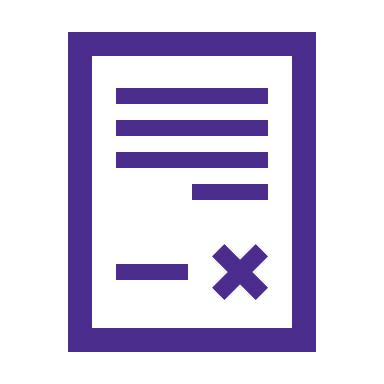 [Speaker Notes: 3 min
Introduce students with examples where smart contracts are being use. Examples are described on platform.blocks.ase.ro, course «What is Smart contract?» (https://platform.blocks.ase.ro/course/view.php?id=21) 

Ask students where else, in their opinion, smart contracts could be used.]
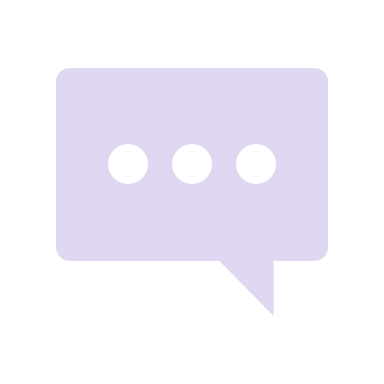 How smart contract is related to blockchain technology?
[Speaker Notes: 5 min
Ask students to answer.]
Tasks on platform.blocks.ase.ro
[Speaker Notes: Tasks on platform.blocks.ase.ro
Ask students to read theory and complete tasks on platform.blocks.ase.ro, course «What is Smart contract?»
Link: https://platform.blocks.ase.ro/course/view.php?id=21]
Thank you!